Статья 13 свобода художественного научного и технического творчества
Выполнил Степанян Давид
Свобода творчества - одна из важнейших духовных свобод
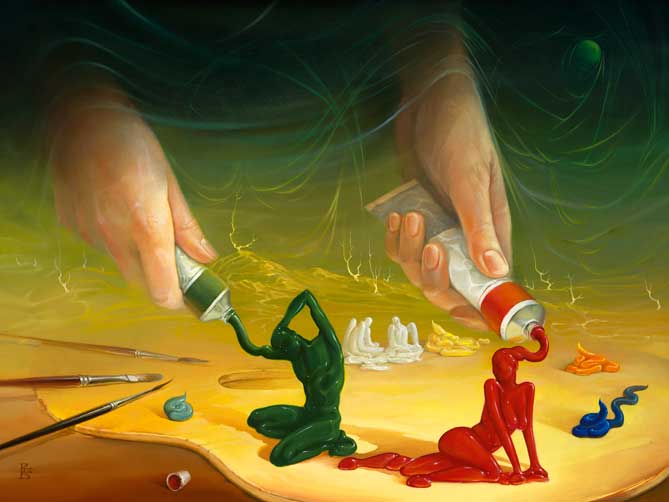 Свобода творчества юридически гарантируется всем, кто занимается творческим трудом.
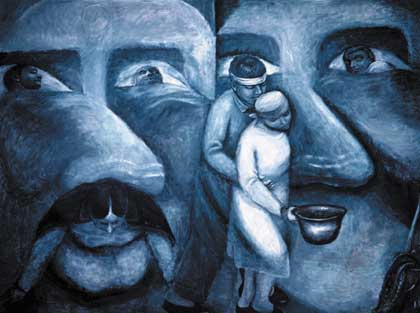 каждый человек имеет право на все виды творческой деятельности в соответствии со своими интересами и способностями.
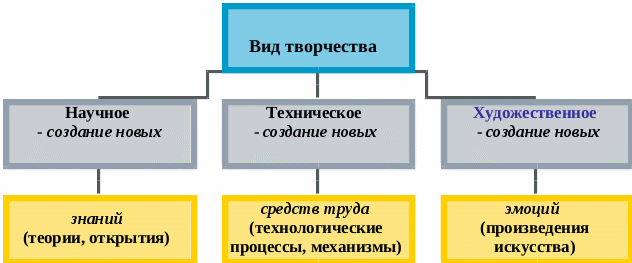 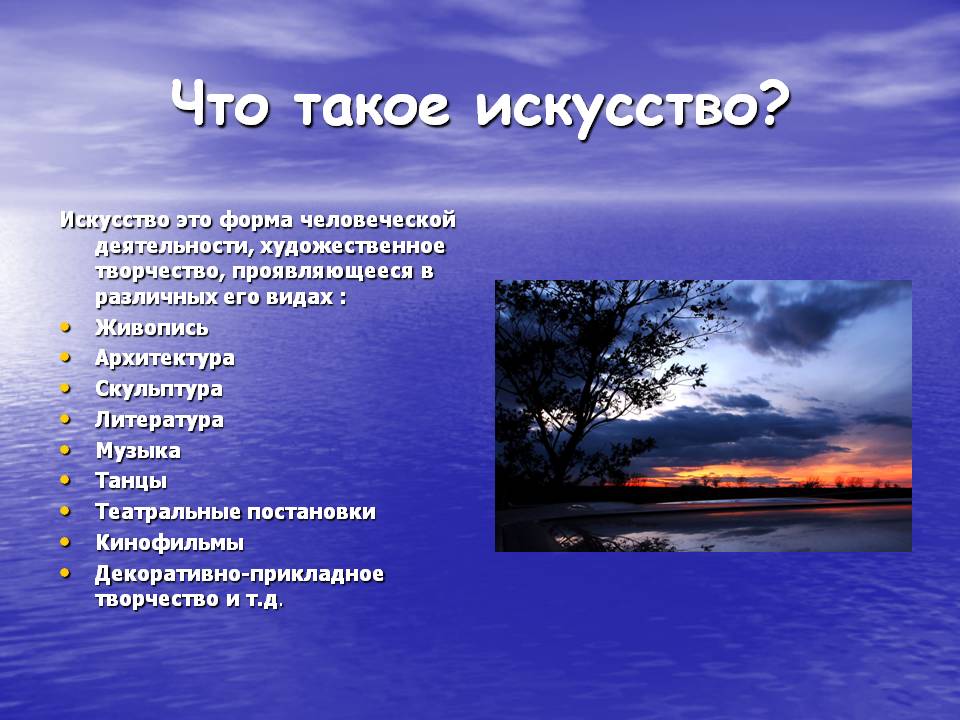 Свобода творчества не означает, однако, полной безграничности, как и всякая свобода человеческой деятельности вообще

Часть ограничений данной конституционной свободы (недопустимость экстремистской деятельности) содержится в самой Конституции РФ
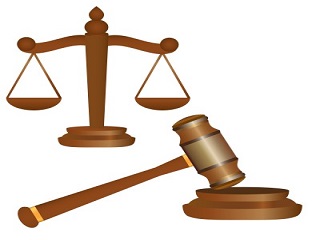 В целом свободу творчества можно определить как гарантируемую конституционными нормами возможность человека создавать литературные, художественные, научные и другие произведения, проводить научные исследования, заниматься изобретательством, преподаванием, сценической деятельностью.
Спасибо за внимание